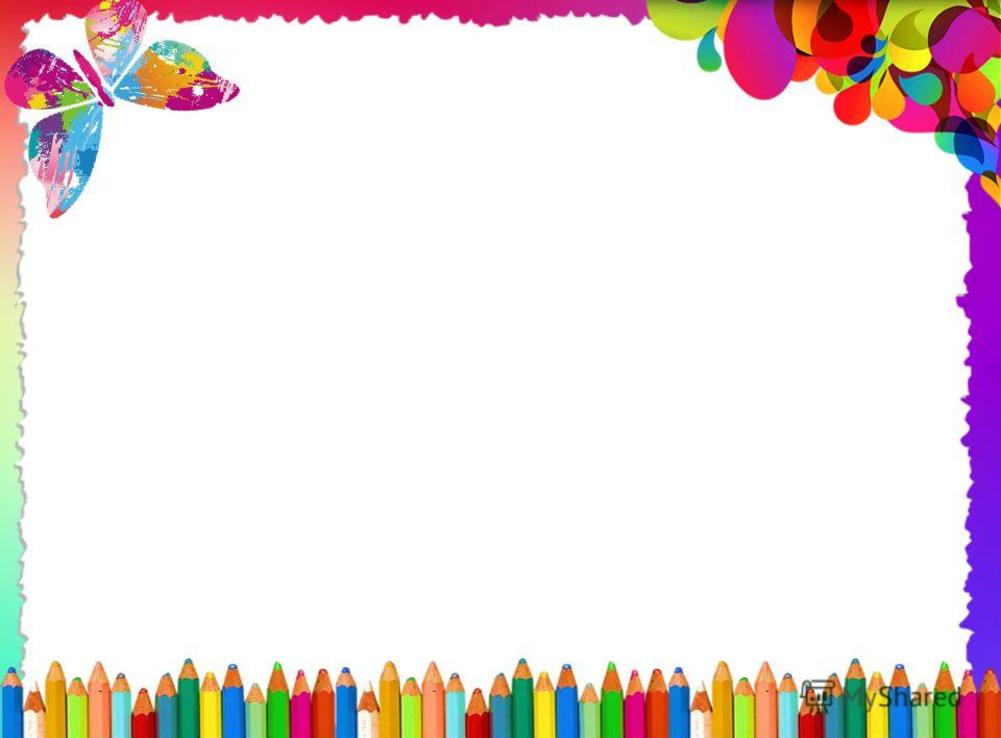 Развитие речи дошкольников посредством использования   кейс – технологии
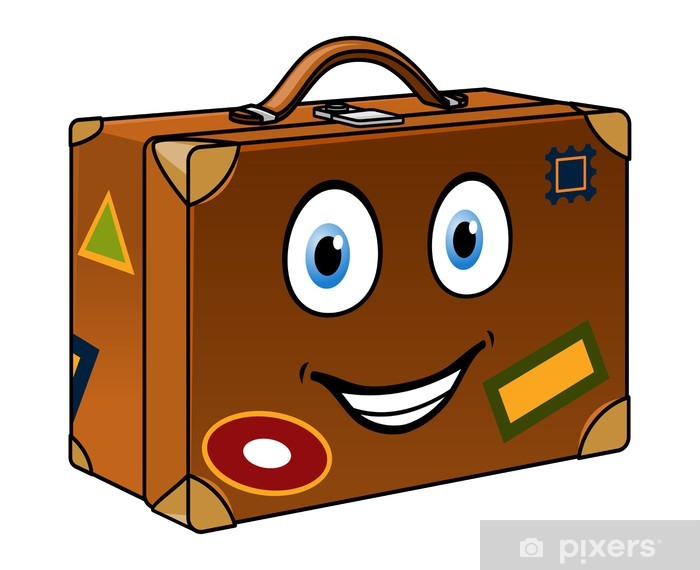 Подготовила:
Воспитатель Шабакина Олеся Александровна
ГБОУ начальная школа №1 с. Хворостянка
СП детский сад «Зоренька»
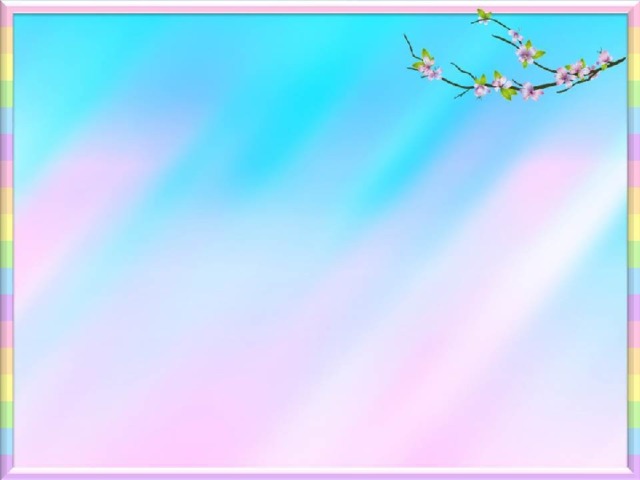 «Прекрасная сама по себе детская речьимеет, кроме того, научную ценность,так как, исследуя ее, мы тем самымоткрываем причудливые закономерностидетского мышления».К. И. Чуковский.
Кейс-технология – современная образовательная технология, в основе которой лежит анализ какой-то проблемной ситуации. Она объединяет в себе одновременно и ролевые игры, и метод проектов, и ситуативный анализ.
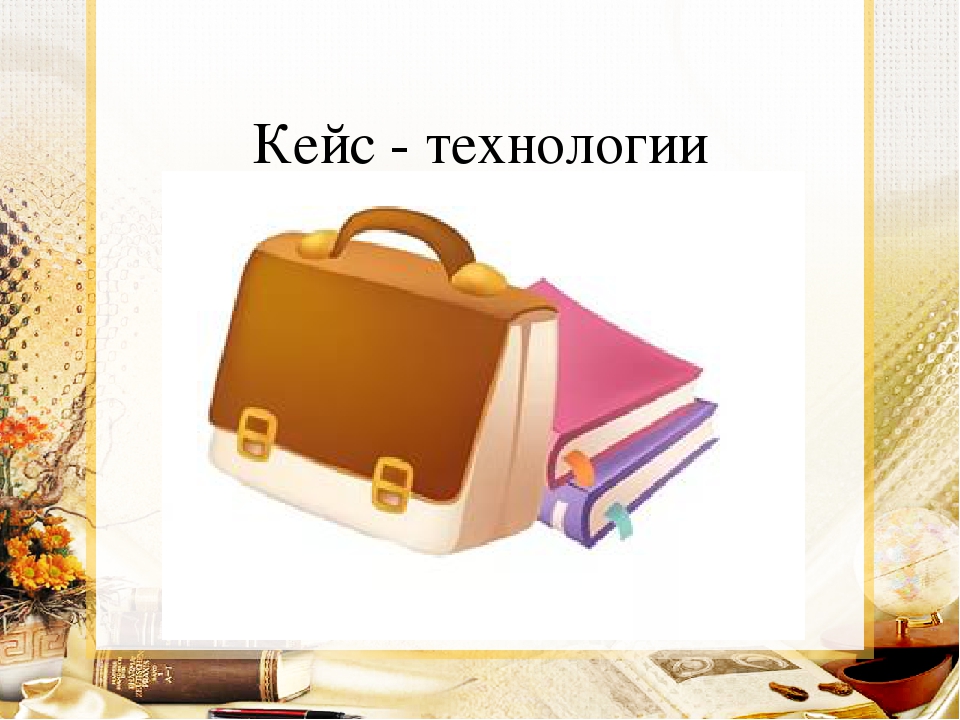 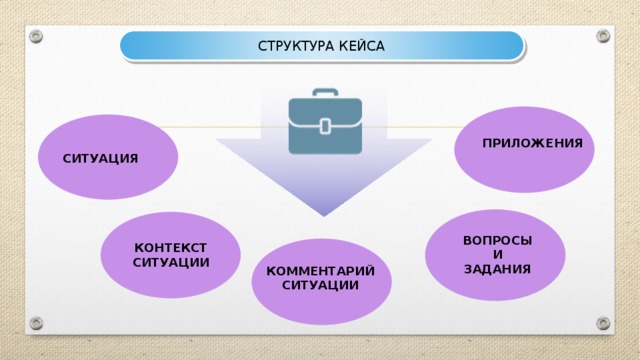 Требования, которым должен удовлетворять хороший кейс:

• соответствовать четко поставленной цели создания;
• иметь соответствующий уровень трудности;
• иллюстрировать типичные ситуации;
• развивать аналитическое мышление;
• провоцировать дискуссию;
• иметь несколько решений.
В процессе освоения кейс-технологий дети:
1. научатся получать необходимую информацию в общении;
2. смогут соотносить свои устремления с интересами других;
3. научатся доказывать свою точку зрения, аргументировать ответ, формулировать вопрос, участвовать в дискуссии;
4. научатся отстаивать свою точку зрения;
5. смогут принимать помощь.
Кейс-технологии формируют навыки коммуникативного воздействия детей:• смогут работать в команде;• смогут вести диалог со взрослыми и сверстниками;• смогут адекватно реагировать в конфликтных ситуациях;• обеспечится взаимосвязь с жизнью и игрой ребенка;• смогут применять самостоятельно, без помощи взрослого полученные знания в реальной жизни без затруднений.
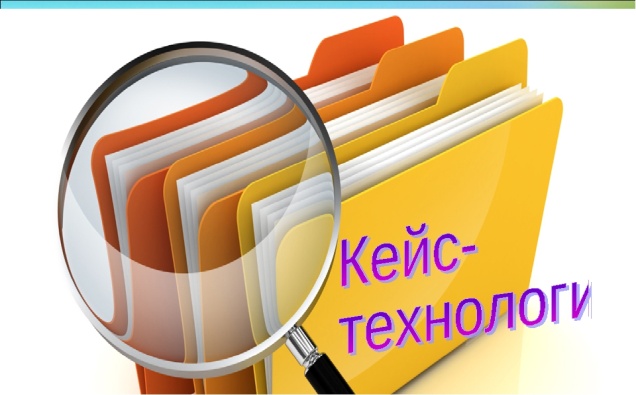 Кейс – иллюстрации
Виды кейс – технологии
Фото-кейс
Анализ конкретных ситуаций
Проигрывание ролей (ролевое проектирование)
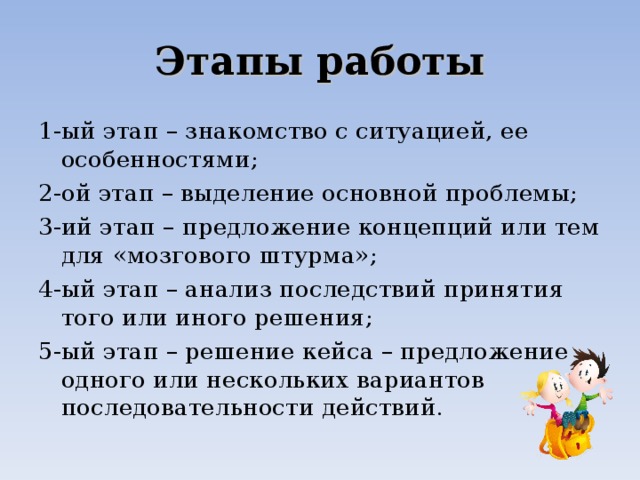 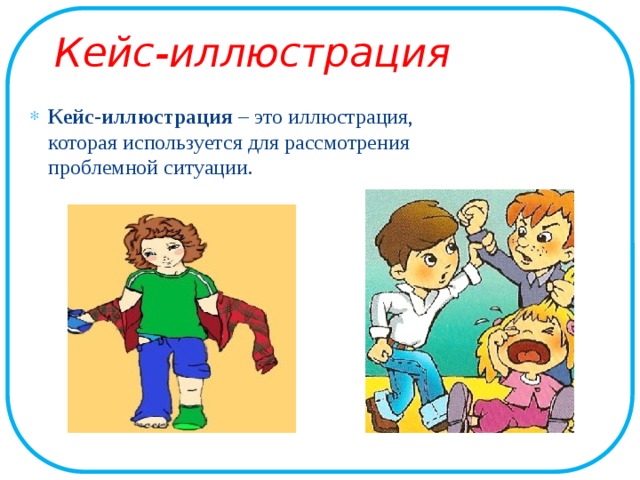 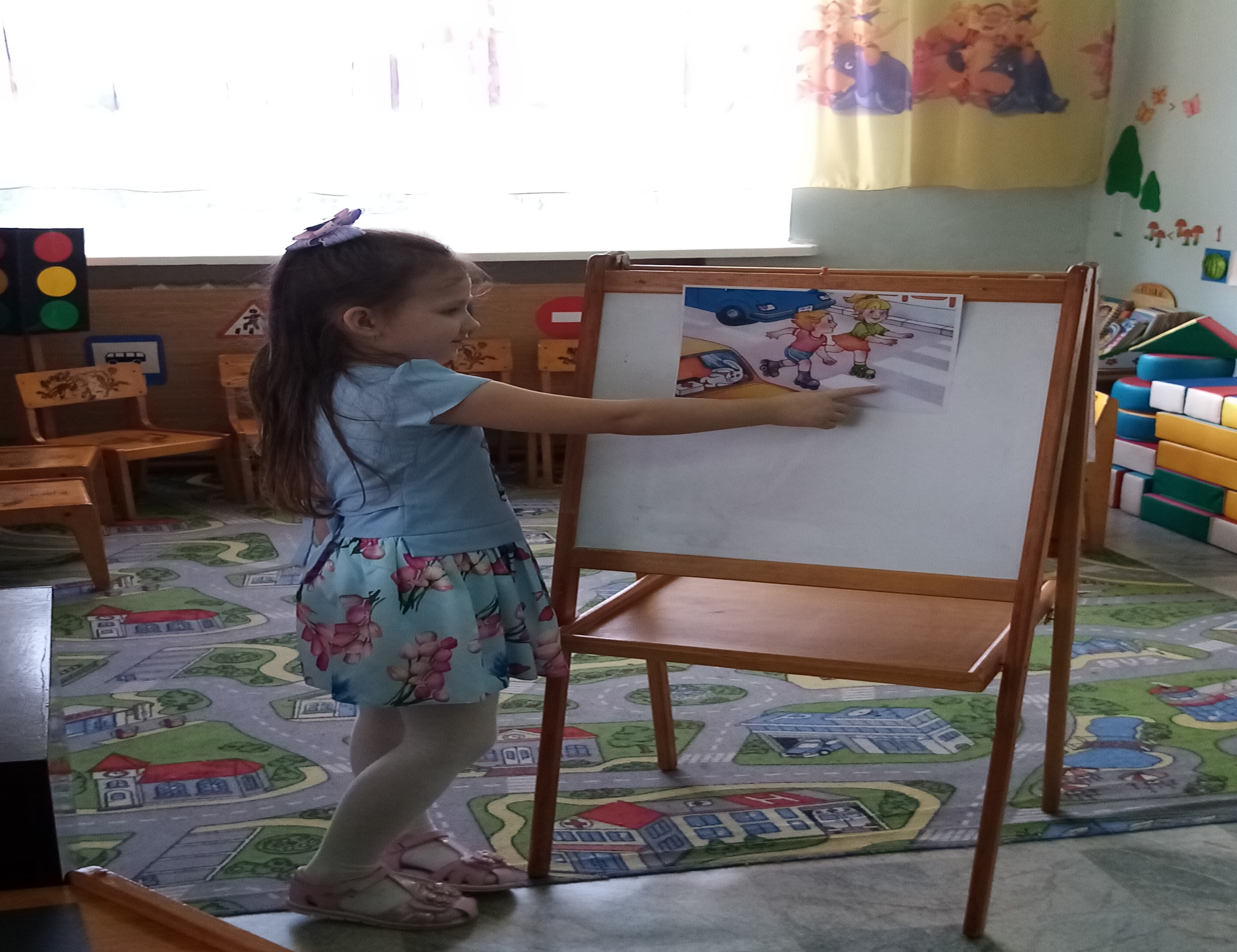 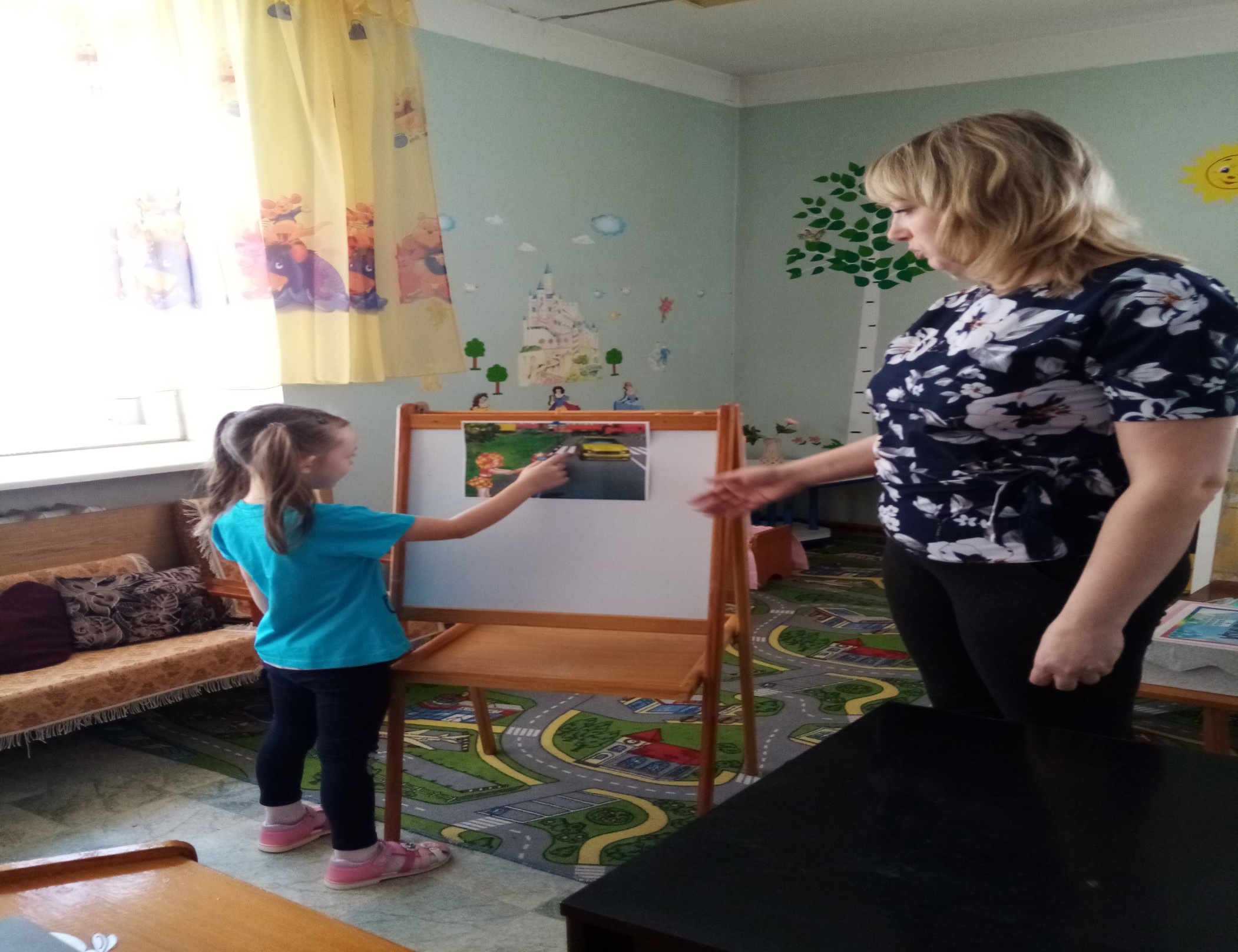 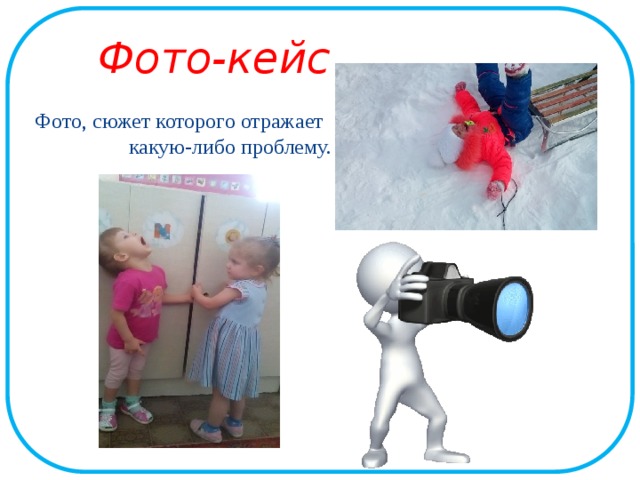 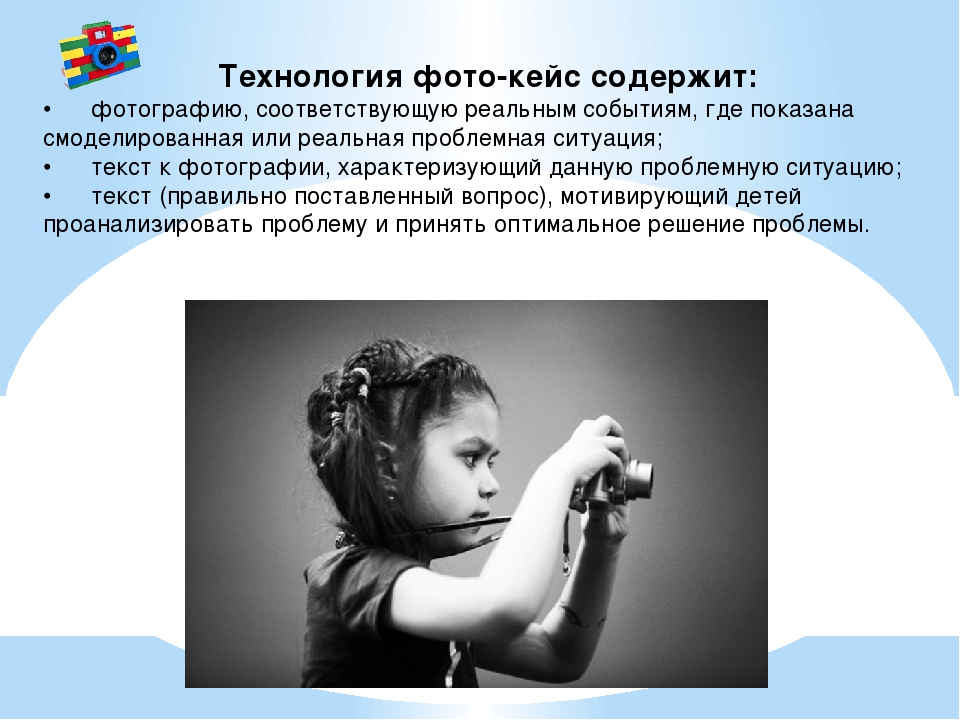 Технология кейс – стадии.
Технология кейс – стадии (ситуация)- 
это кейс, в котором  описывается ситуация в конкретный период времени, формулируется проблема, предлагается найти пути решения данной проблемы.
Кейс - Проигрывание ролей (ролевое проектирование его ещё называют).
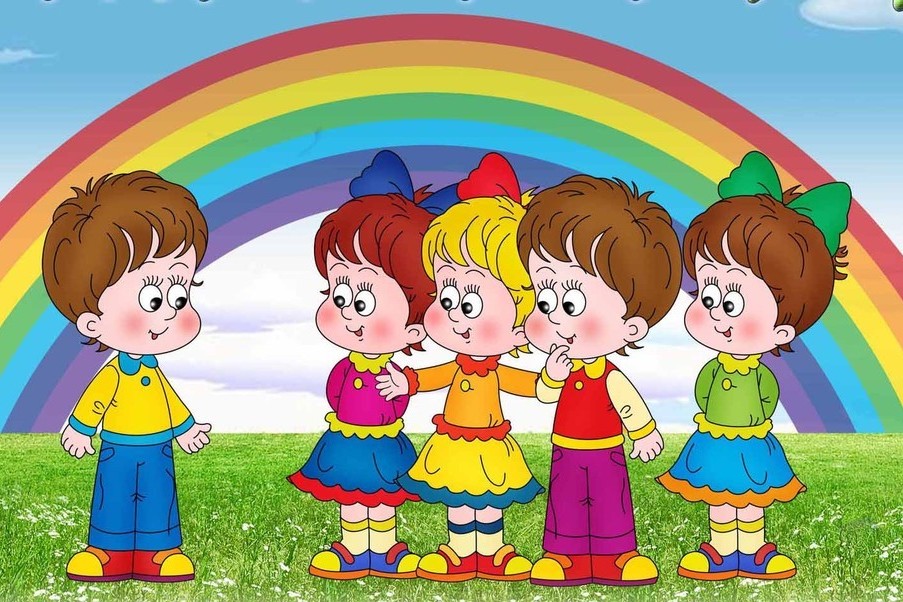 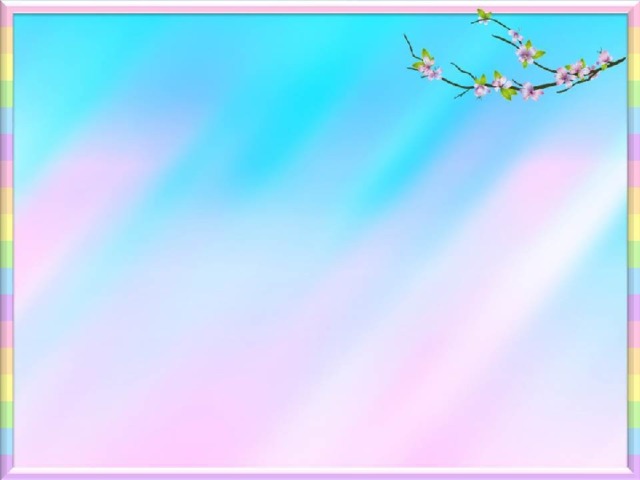 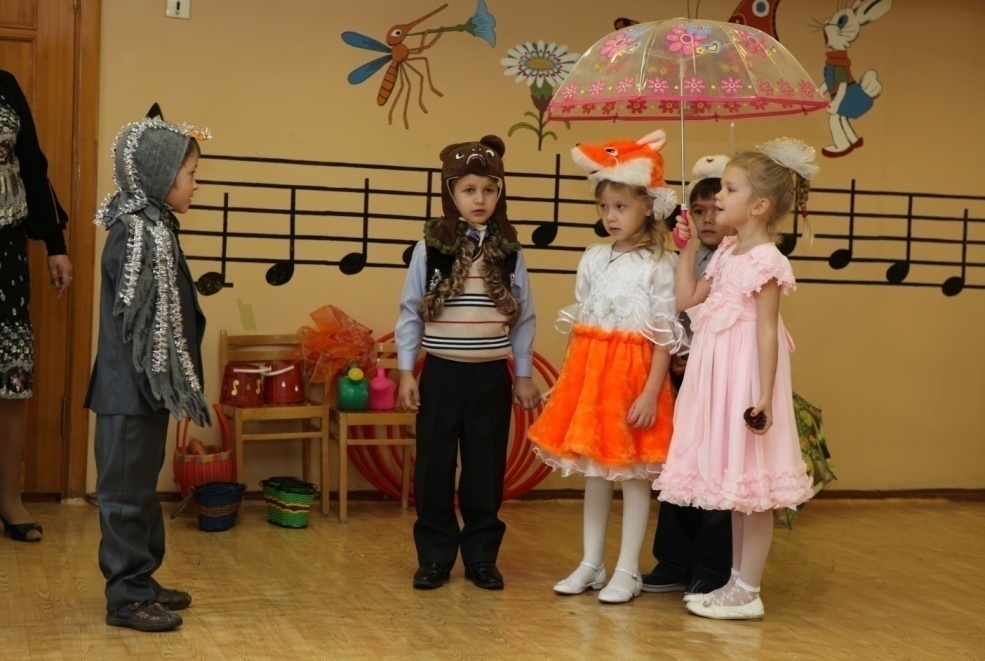 Кейс-технологии в образовательном процессе помогает повысить интерес детей к изучаемому материалу, развивает у них такие качества, как умение слушать и грамотно излагать свои мысли. 
Главное предназначение кейс технологии — развивать способность, исследовать различные проблемы и находить их решение.
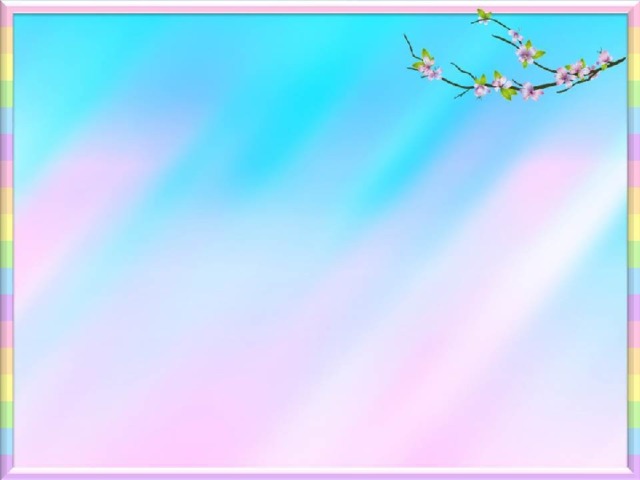 Спасибо за внимание!!!